PROGRAM ROZVOJE VENKOVA
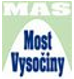 Fiche 3 – Rozvoj nezemědělského podnikání
Článek 19, odstavec 1., písmeno b) Podpora investic na založení nebo rozvoj nezemědělských činností
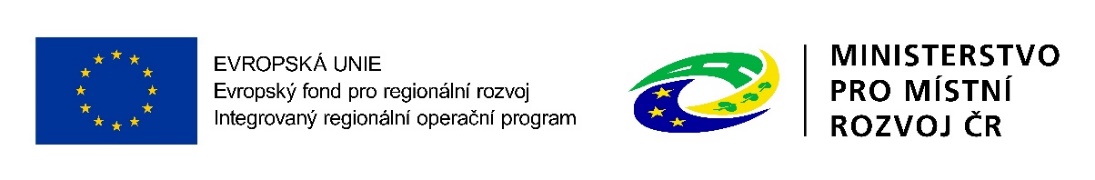 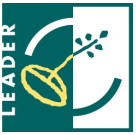 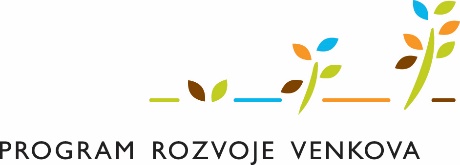 Oblasti podpory
investice do vybraných nezemědělských činností dle Klasifikace ekonomických činností (CZ-NACE):

C Zpracovatelský průmysl 
F Stavebnictví 
G Velkoobchod a maloobchod; opravy a údržba motorových vozidel 
I Ubytování, stravování a pohostinství - pouze ve vazbě na venkovskou turistiku nebo ubytovací kapacitu
J Informační a komunikační činnosti 
M Profesní, vědecké a technické činnosti 
N 79 Činnosti cestovních kanceláří a agentur a ostatní rezervační služby
N 81 Činnosti související se stavbami a úpravou krajiny
N 82.1 Administrativní a kancelářské činnosti
N 82.3 Pořádání konferencí a hospodářských výstav
N 82.92 Balicí činnosti
P 85.59 Ostatní vzdělávání j. n.
R 93 Sportovní, zábavní a rekreační činnosti  - pouze ve vazbě na venkovskou turistiku nebo ubytovací kapacitu
S 95 Opravy počítačů a výrobků pro osobní potřebu a převážně pro domácnost
S 96 Poskytování ostatních osobních služeb
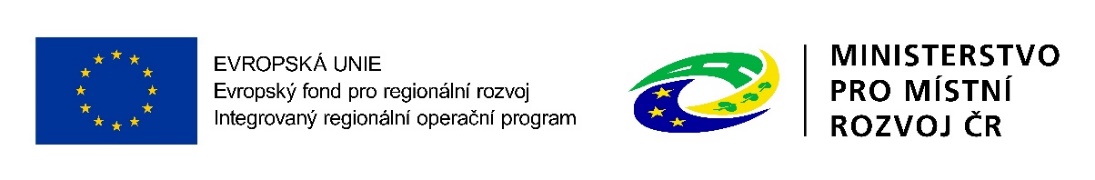 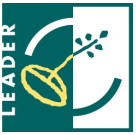 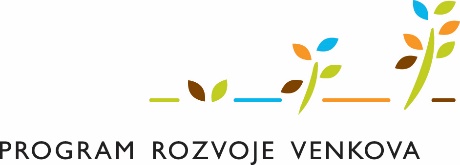 Oprávnění žadatelé
Podnikatelské subjekty (FO a PO) - mikropodniky a malé podniky ve venkovských oblastech, jakož i zemědělci
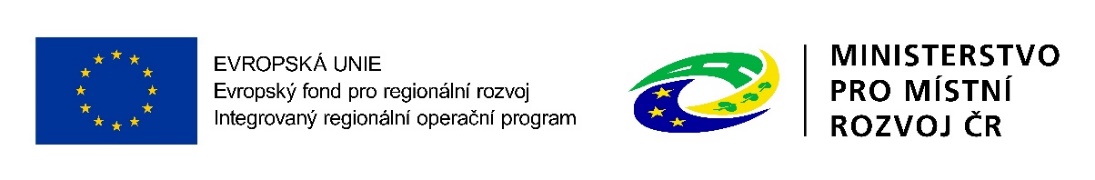 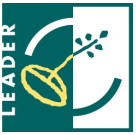 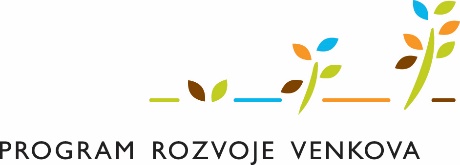 Způsobilé výdaje
stavební obnova (přestavba, modernizace, statické zabezpečení) či nová výstavba provozovny, kanceláře (včetně nezbytného zázemí pro zaměstnance) či malokapacitního ubytovacího zařízení (včetně stravování a dalších budov a ploch v rámci turistické infrastruktury, sportoviště a příslušné zázemí) 
pořízení strojů, technologií a dalšího vybavení sloužícího pro nezemědělskou činnost (nákup zařízení, užitkových vozů kategorie N1, vybavení, hardware, software) v souvislosti s projektem (včetně montáže a zkoušky před uvedením pořizovaného majetku do stavu způsobilého k užívání) 
doplňující výdaje jako součást projektu (úprava povrchů, náklady na výstavbu odstavných a parkovacích stání, oplocení, nákup a výsadba doprovodné zeleně) – maximálně 30 % projektu
nákup nemovitosti
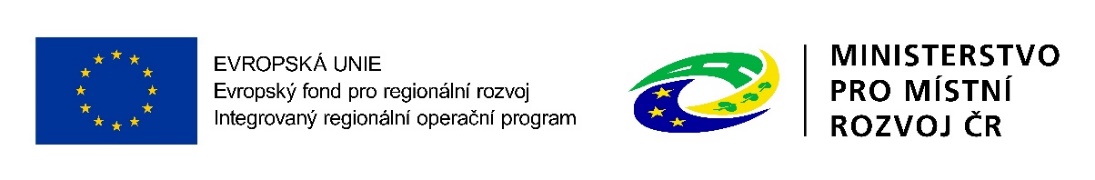 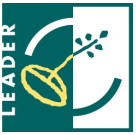 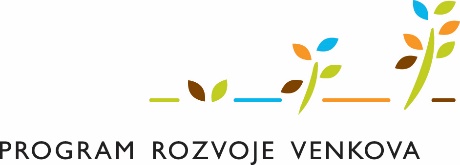 Výše dotace
25 % pro velké podniky (pouze zemědělci)
35 % pro střední podniky (pouze zemědělci)
45 % pro mikro a malé podniky 

Podpora dvou režimech - si žadatel může zvolit: 
Režim blokové výjimky
Režim de minimis
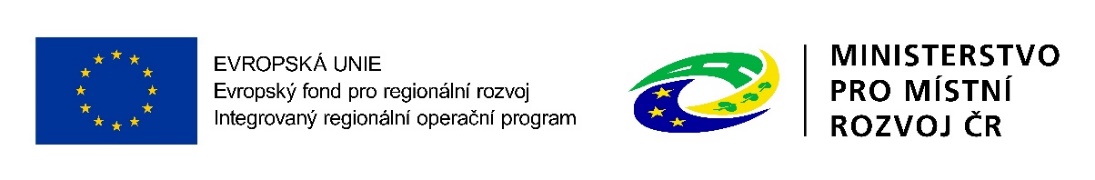 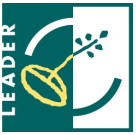 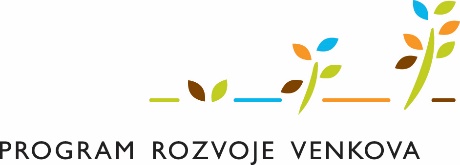 Další podmínky
Dotaci nelze poskytnout na: podnikání v oblasti dotačního poradenství, nákup zemědělských a lesnických strojů (tj. strojů označených kategorií T, C, R, S)
Žadatel musí dodržet kategorii podniku (malý, střední), kterou deklaroval při podání ŽoD na MAS, i ke dni podpisu Dohody 
ubytovací zařízení - kapacita nejméně 6 lůžek, maximálně však 40 lůžek.
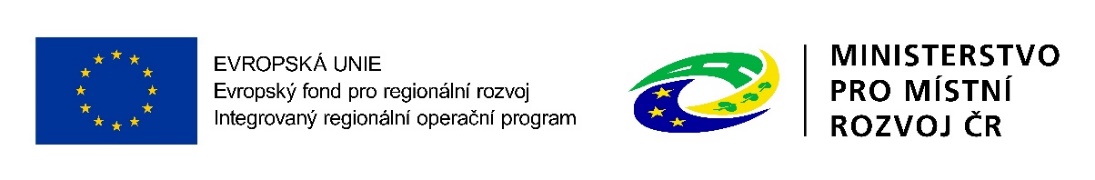 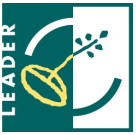 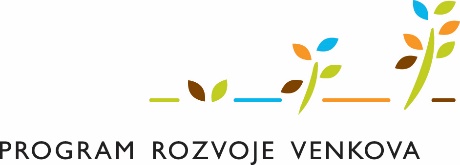 Další podmínky
Ubytování – pokud se vybírají místní poplatky z cestovního ruchu, žadatel se přihlásí k poplatkové povinnosti u příslušné obce 
Stavební výdaje – pouze na objektech ve vlastnictví, spoluvlastnictví s min. 50% podílem nebo věcným břemenem. V případě  umístění strojů, technologií nebo vybavení, je možná realizaci i v pronajatých prostorách. 
Pořízení vozidla kategorie N1 – sídlo/trvalé bydliště/provozovnu na území MAS.
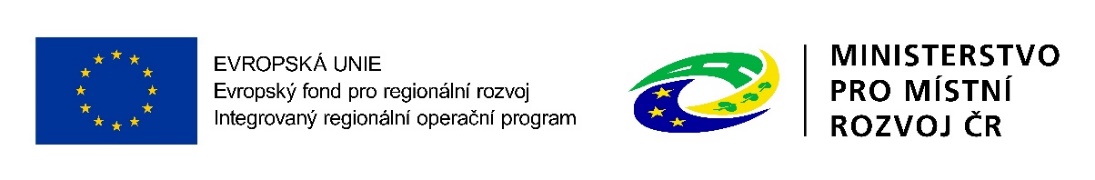 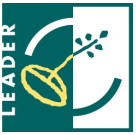 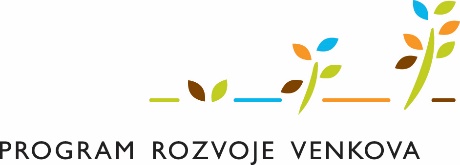 Preferenční kritéria
Počet vytvořených pracovních míst v rámci projektu
Vytvoření prac. místa v rozsahu 3,0 a více úvazku	            35 bodů
Vytvoření prac. místa v rozsahu 1,0 až 2,99 úvazku	20 bodů

Projekt využívá stávajících budov
Realizace projektu ve stávajících objektech (podmínkou je úprava objektu v hodnotě min. 20 % způsobilých výdajů)		5 bodů
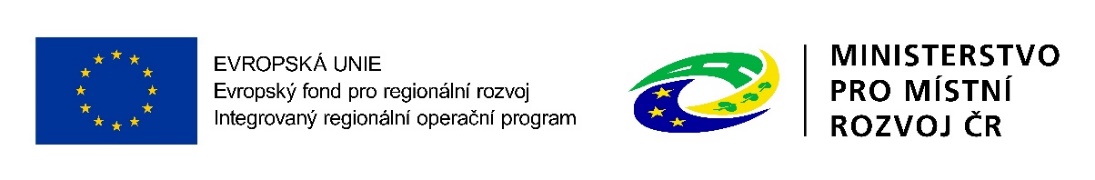 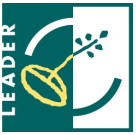 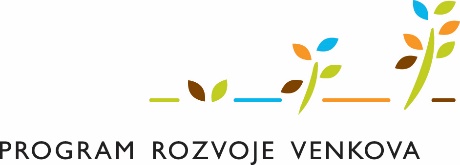 Preferenční kritéria
Výše celkových způsobilých výdajů na projekt 

do 1.000.000,- Kč včetně 					25 bodů
od 1.000.001 Kč do 3.000.000,- Kč včetně	 		15 bodů

Realizace projektů v menších obcích.
Obec-místo realizace projektu - má 1-499                                trvale přihlášených obyvatel				25 bodů
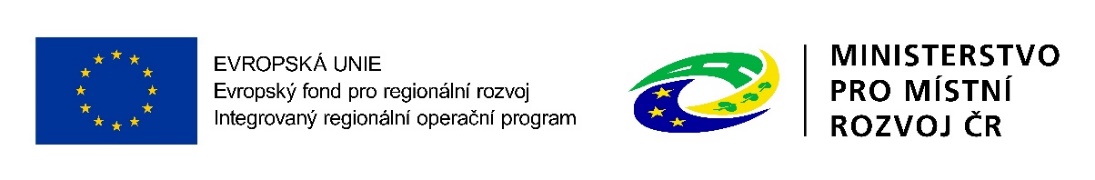 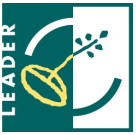 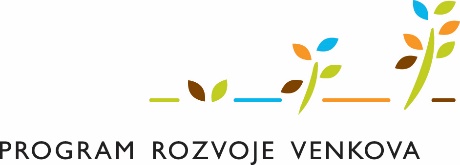 Preferenční kritéria
Minimální počet bodů za preferenční kritéria

50 bodů
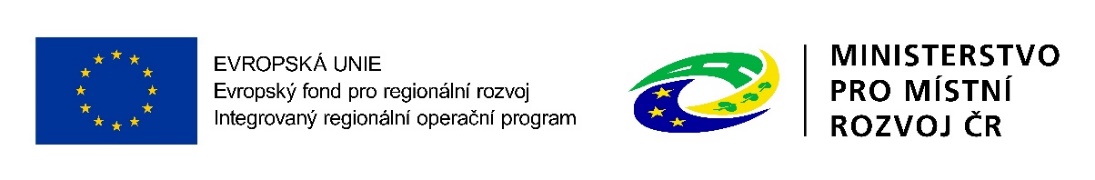 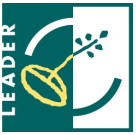 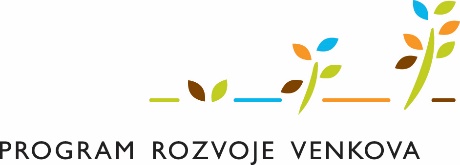